Adverbs of frequency
Grade -08
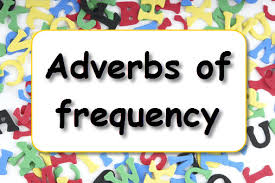 Unit -09                           Activity -9.2
Minuwangoda Zonal Education Office
E -Igenum Piyasa
What is an adverbs of frequency?
Fill in the blanks below with the best adverbs of frequency (some sentences may have more than one answer).

 1. My brother is never sad. He’s _______________ happy.
 2. I was late for work only one time last year. I’m _______________ late.
 3. Mary failed only one test in high school. She _______________ passed her tests.
 4. I always remember to do my homework. I _______________ forget to do it. 
5. Steven seldom goes to a cinema. He _______________ sees movies.
 6. Judy saw a doctor for the first time in three years. She _______________ gets sick.
 7. I get up at five o’clock seven days a week. I _______________ get up early. 
8. It’s always hot and sunny where I live. That’s why I _______________ see snow. 
9. A: Do you ever drink coffee? B: Yes, but only _______________, not often. Just a few times a week.
 10. My sister almost never eats burgers and fries. She _______________ eats healthy foods.
 11. I _______________ take a bus to class, maybe three or four days a week.
 12. A: Do you ever watch action movies? B: No, never. Well, I watched an action movie a few years ago, so I guess should say ______________
Put the words in the correct order to make sentences, as in the example.

 play /often / on / Sundays / they / football 
They often play football on Sundays. 

 late / is / she / sometimes 
 early / up / sister / never / Sundays / on / gets / my
 usually / he / goes / to / on / Fridays / the / cinema 
  go / you / restaurant / often / a / do / how / to / ? 
 she / the / beach / to / always / goes / in / the / summer 
 sometimes / her / does / she / Fridays / on / shopping 
 go / we / twice / month / the / theatre / to / a 
never / in / is / the / at / mornings / Peter / home 
 he / work / rides / bike / to / his / often
 home / they / get / six o’clock / usually / at 
 every / homework / students / their / good / do / day 
  you / out / how / in / do / evenings / often / go / the / ?